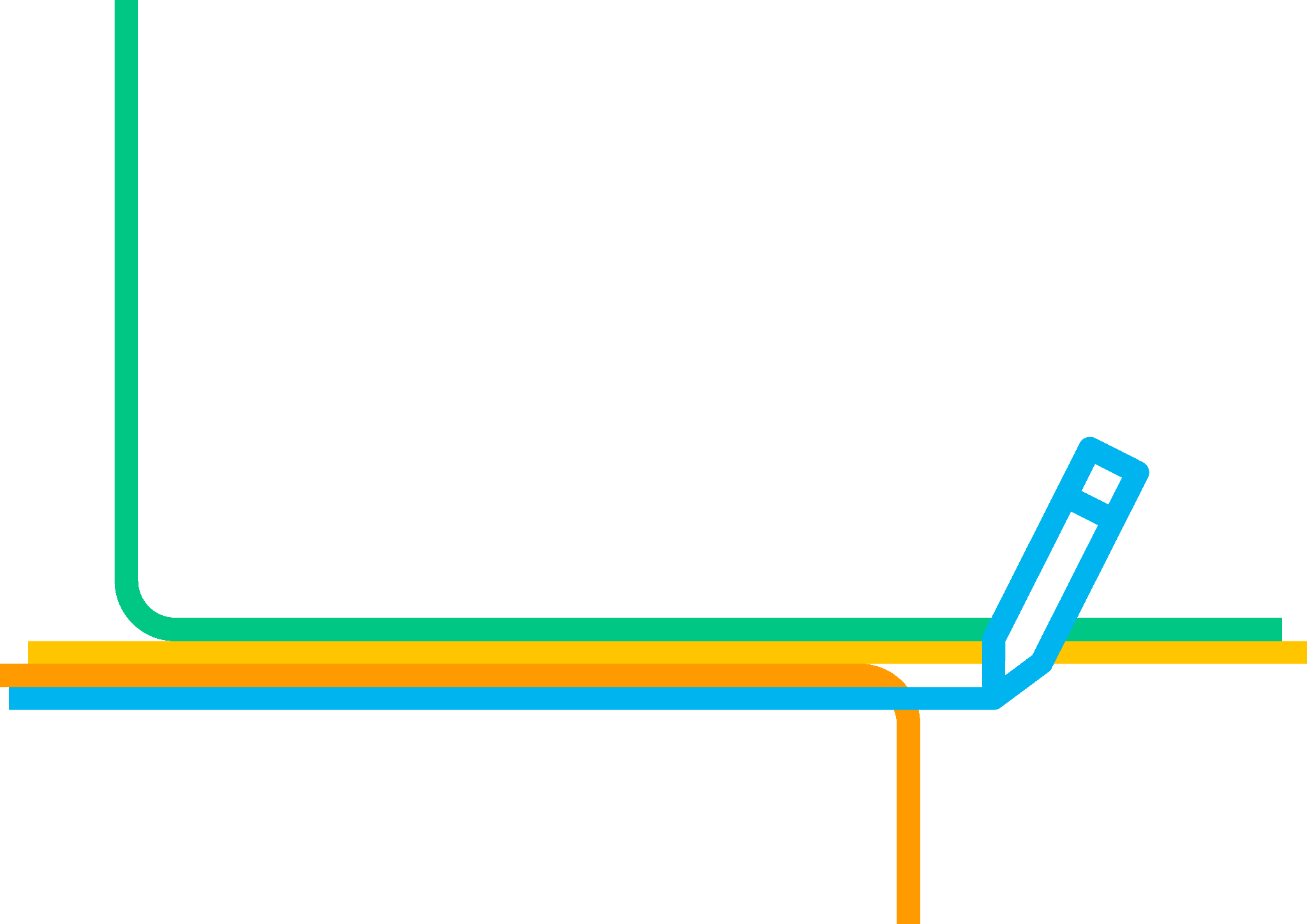 Oil and Antifreeze 
Recycling in BC
The Interchange Recycling Program
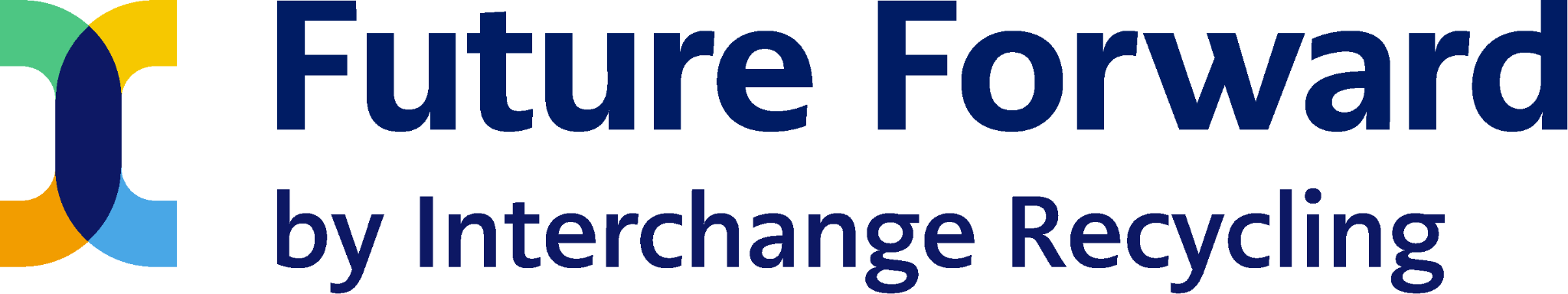 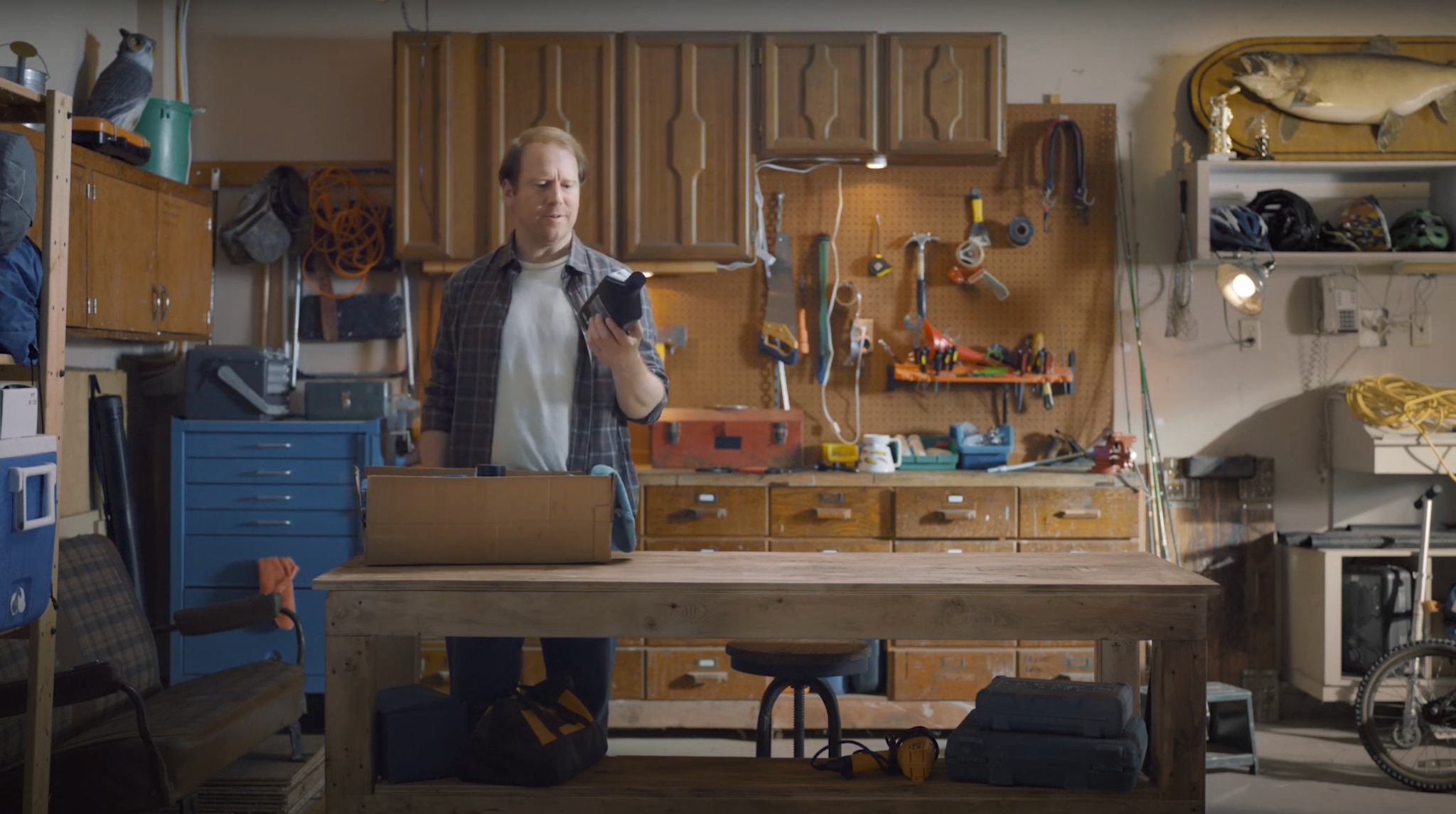 Video: Stop Wishing. Start Recycling.
‹#›
‹#›
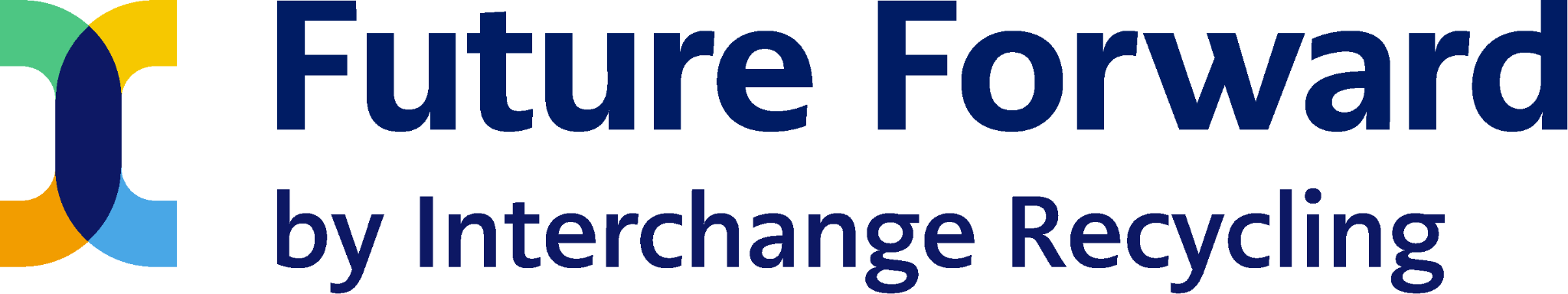 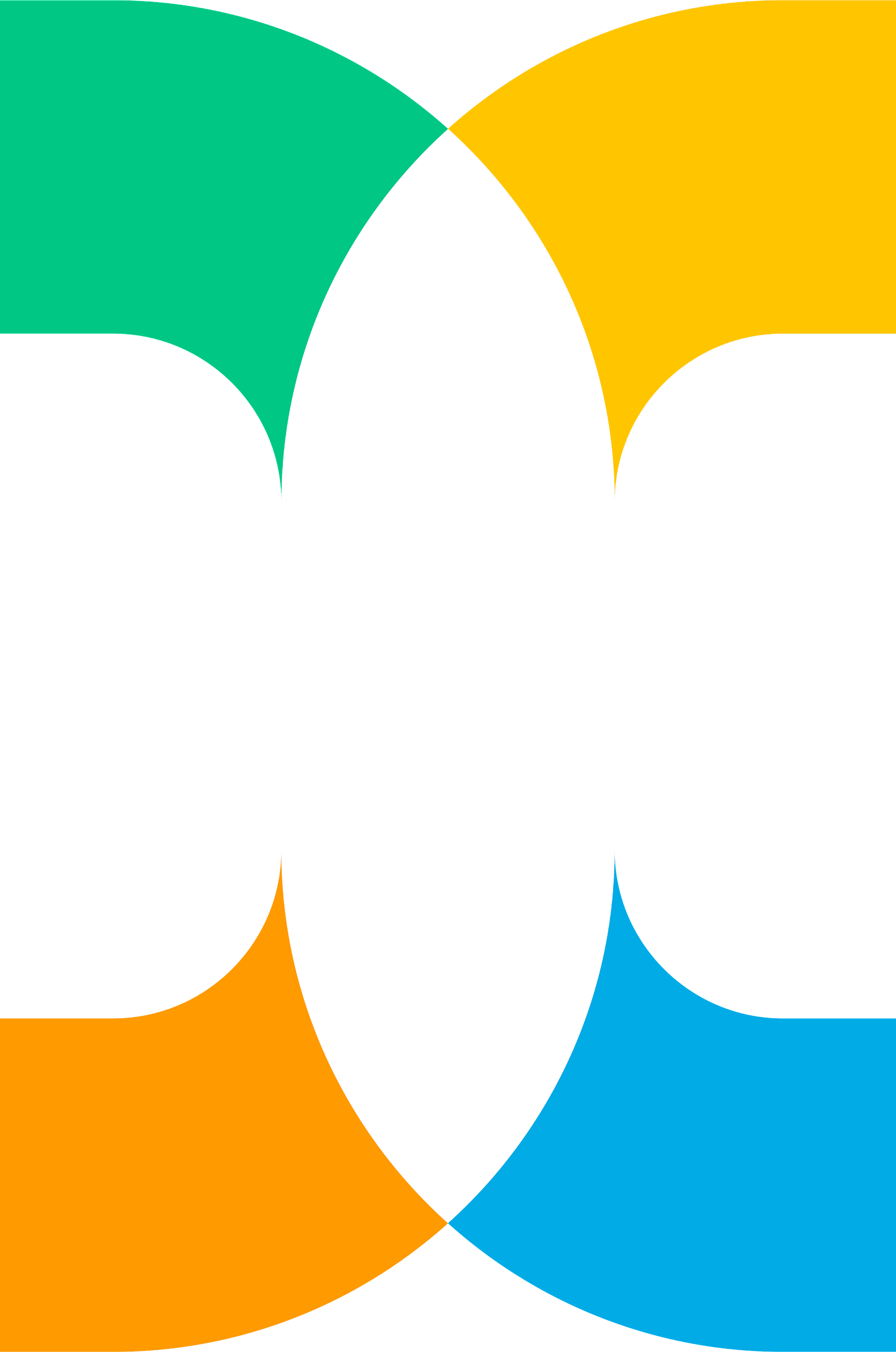 About Interchange Recycling
Formerly BC Used Oil Management Association
Not-for-profit organization
Dedicated to recycling lubricating oil, oil filters, oil containers, antifreeze, and antifreeze containers
‹#›
Program Scope
Every year, Interchange helps recycle approximately:
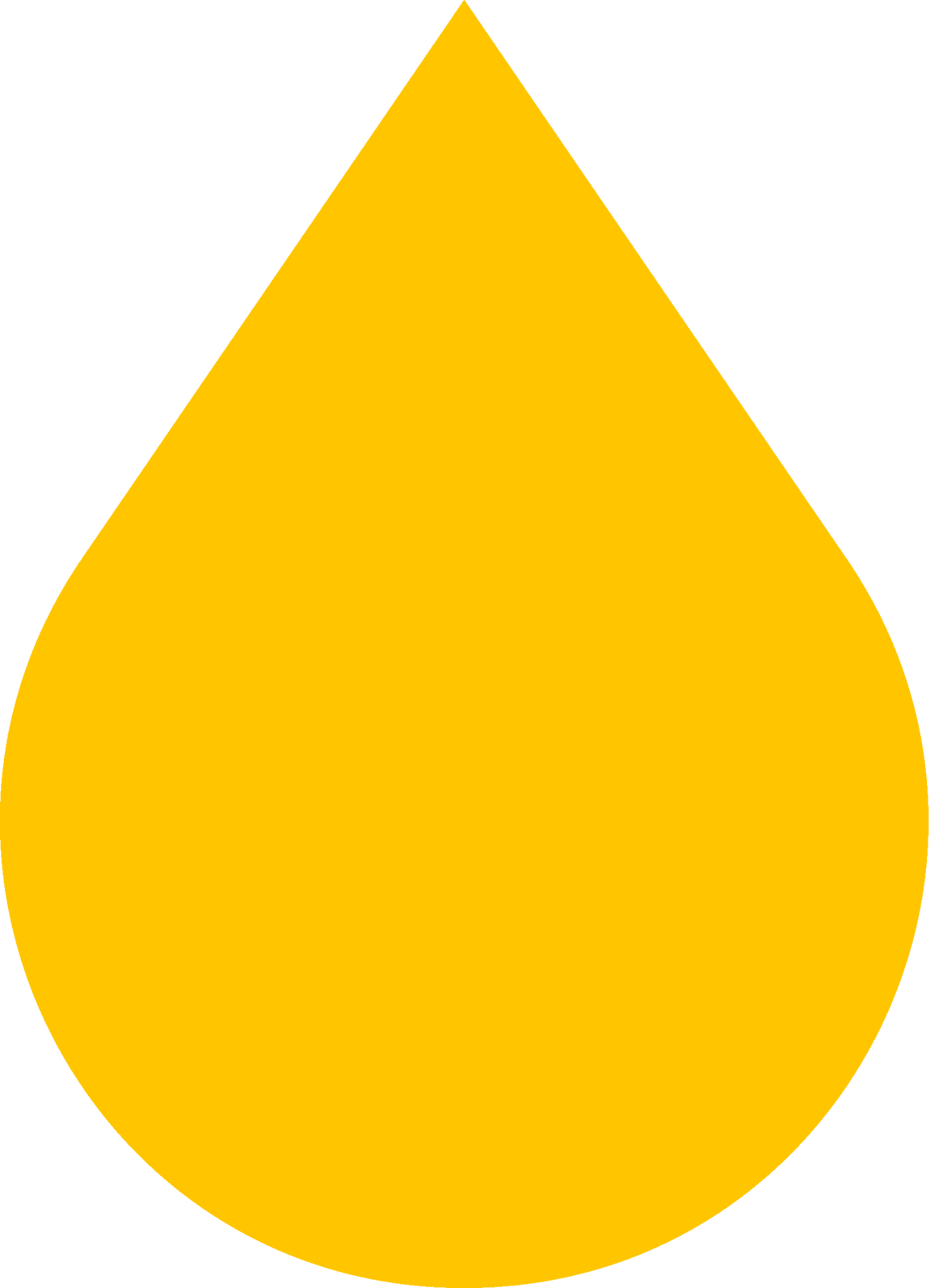 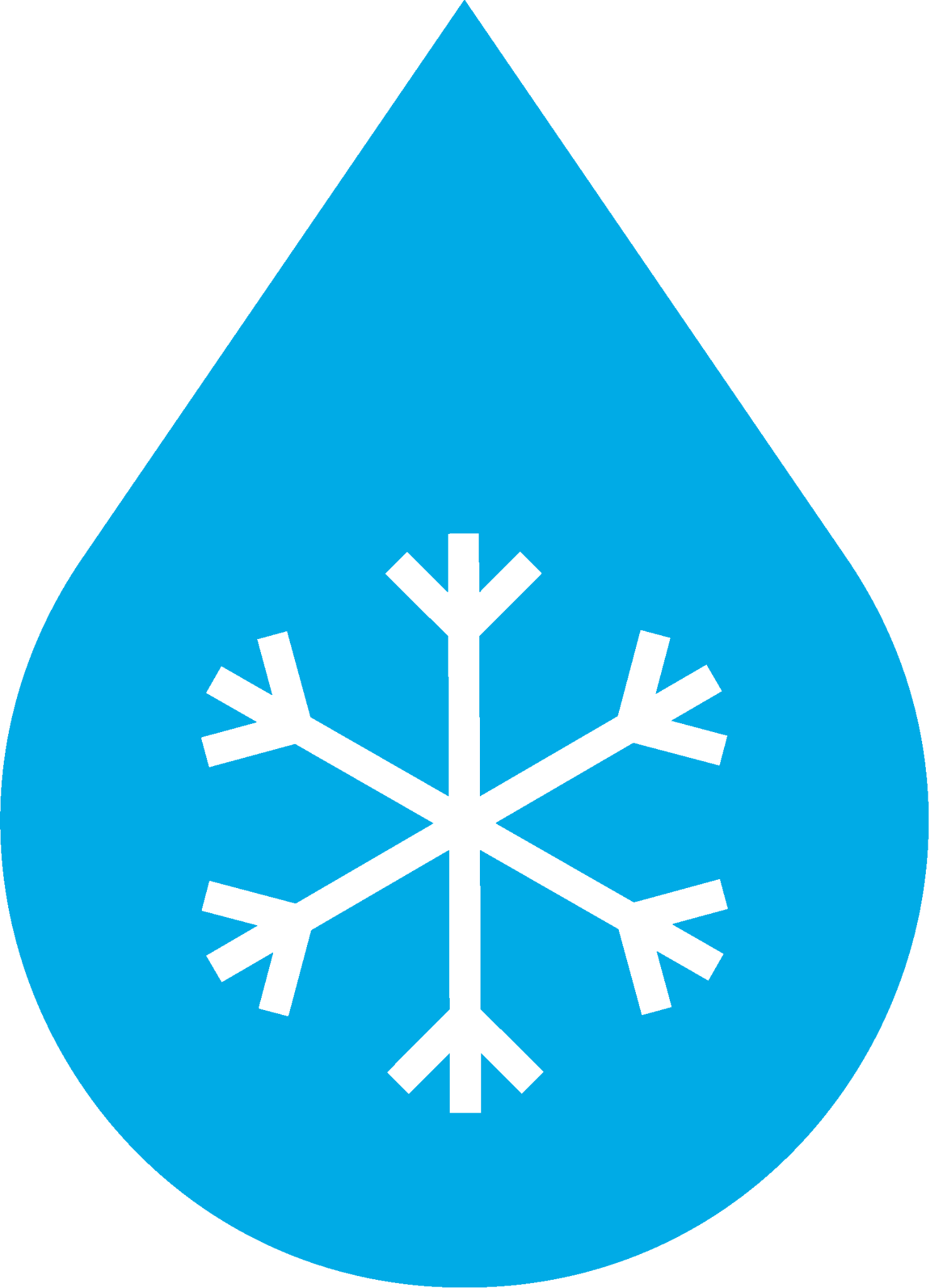 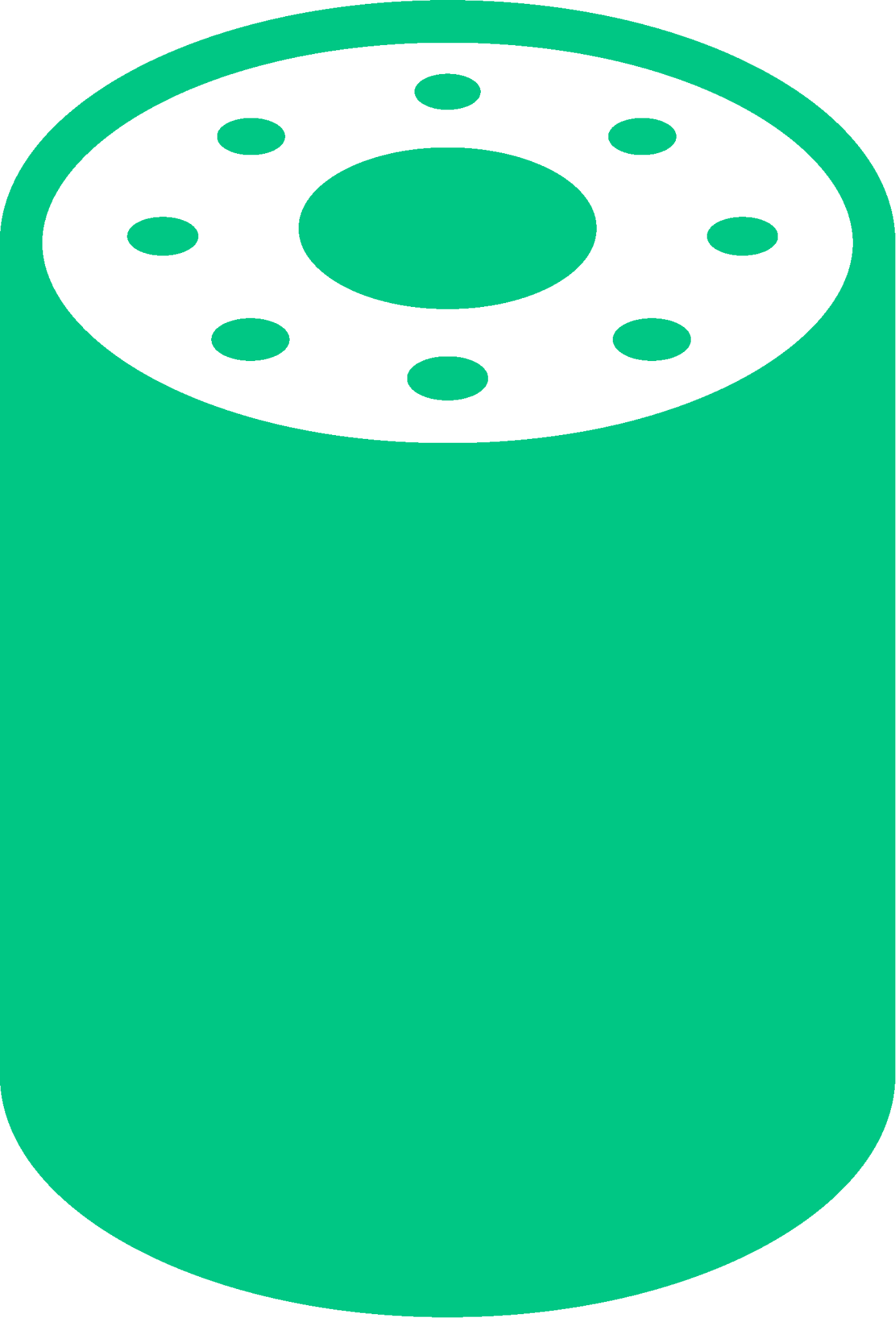 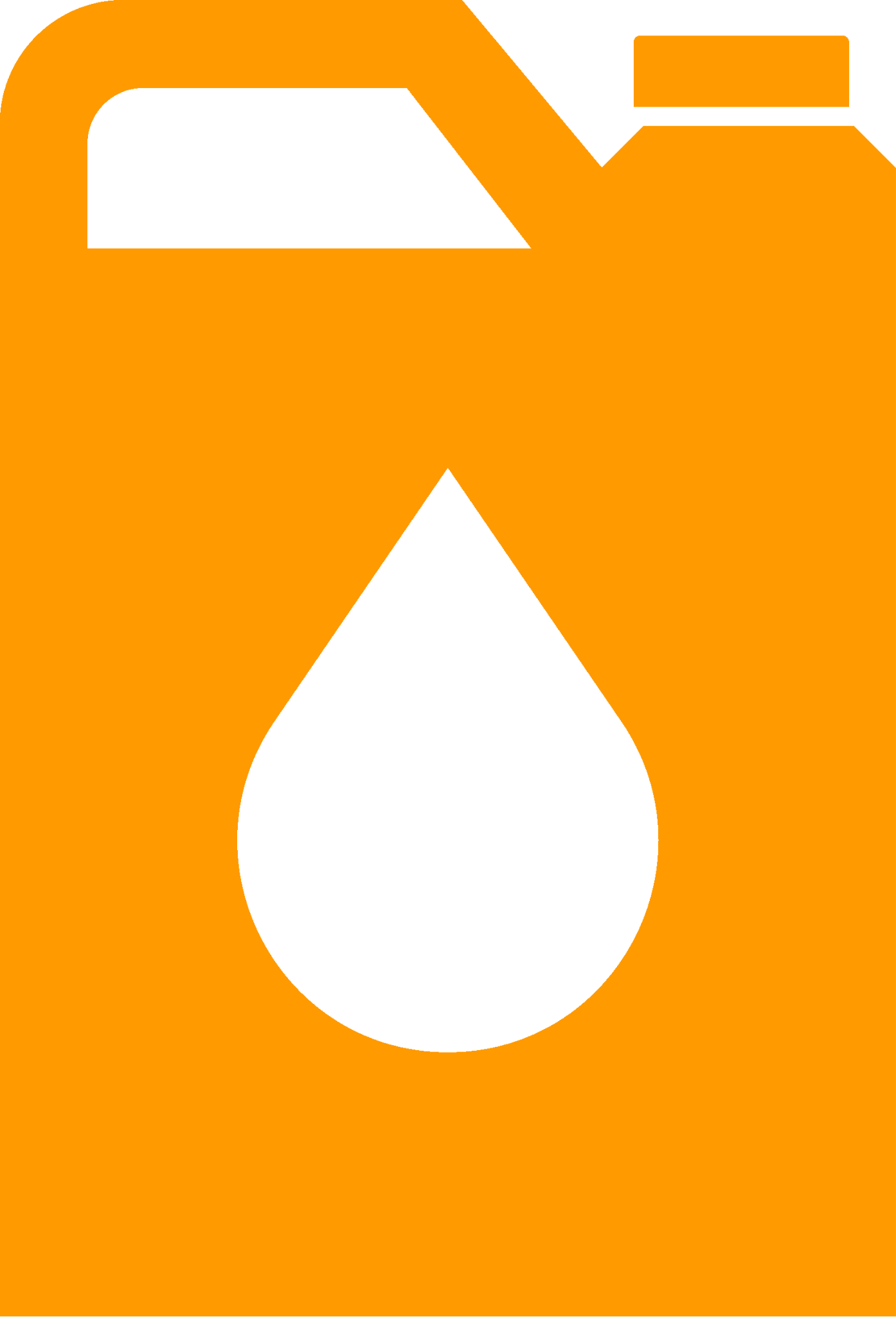 50 million 
Litres of oil
6 million 
Oil filters
3 million 
Litres of antifreeze
1.7 million kilograms of plastic containers
‹#›
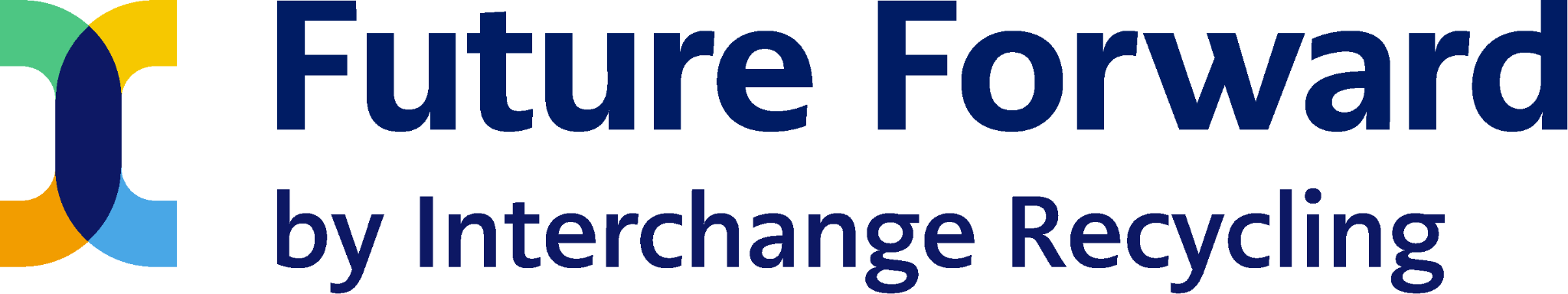 Collection Network
288 recycling centers across BC
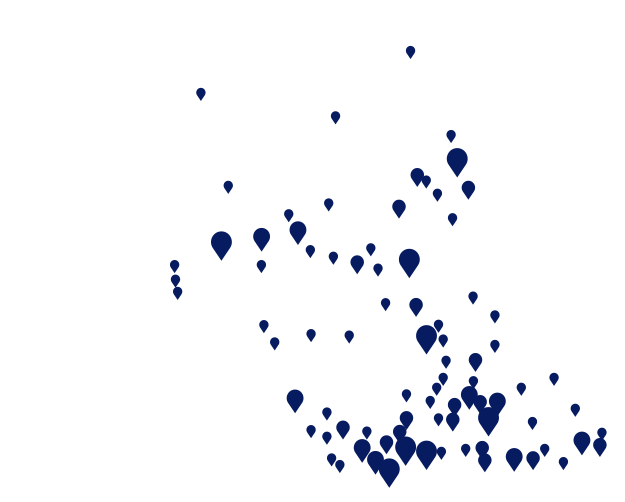 Located in:
High traffic retail locations
Industrial sites
Multi-material private depots
Local government recyclingand landfill sites
‹#›
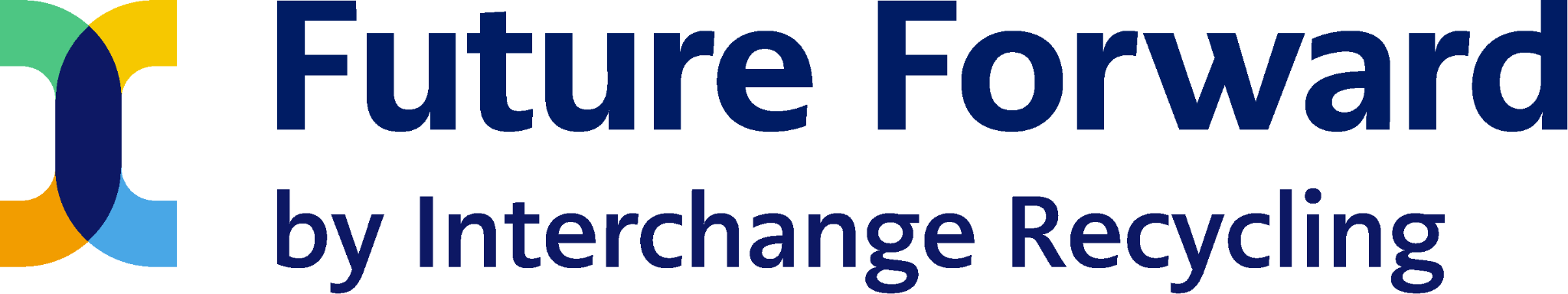 How it Works: Collection
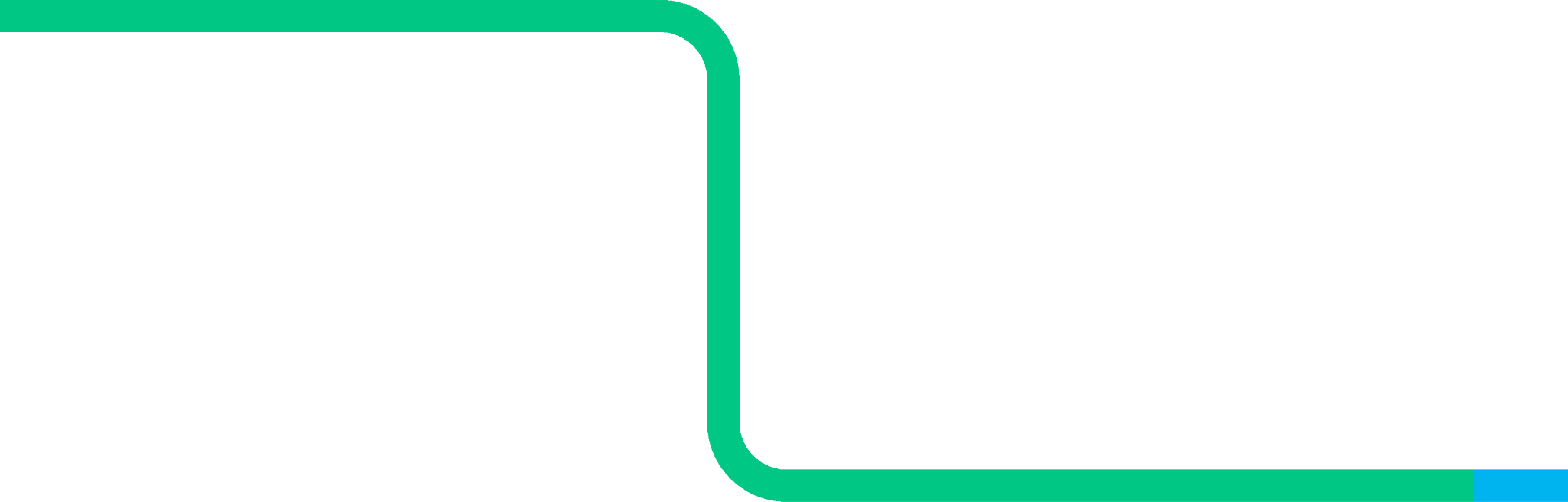 94% From commercial facilities (service stations, lube shops, large operations)
6% From public recycling centersFree drop-off for individuals at public centers
‹#›
‹#›
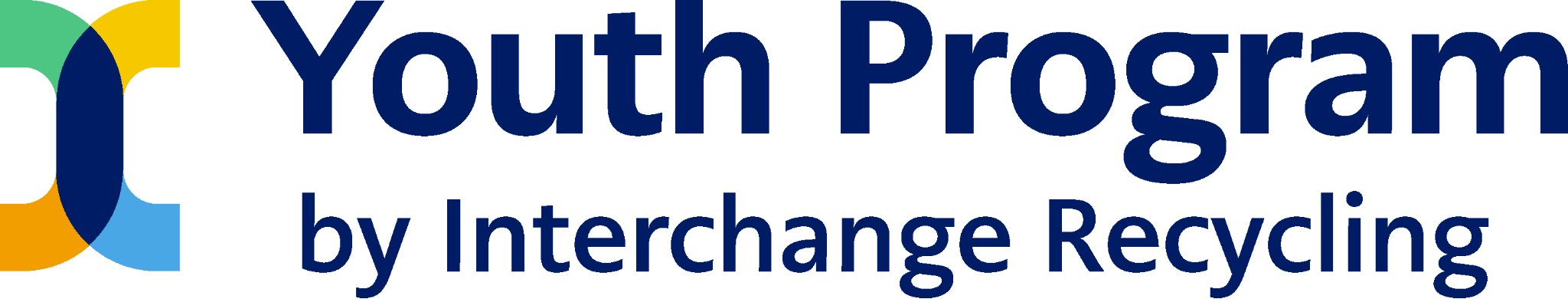 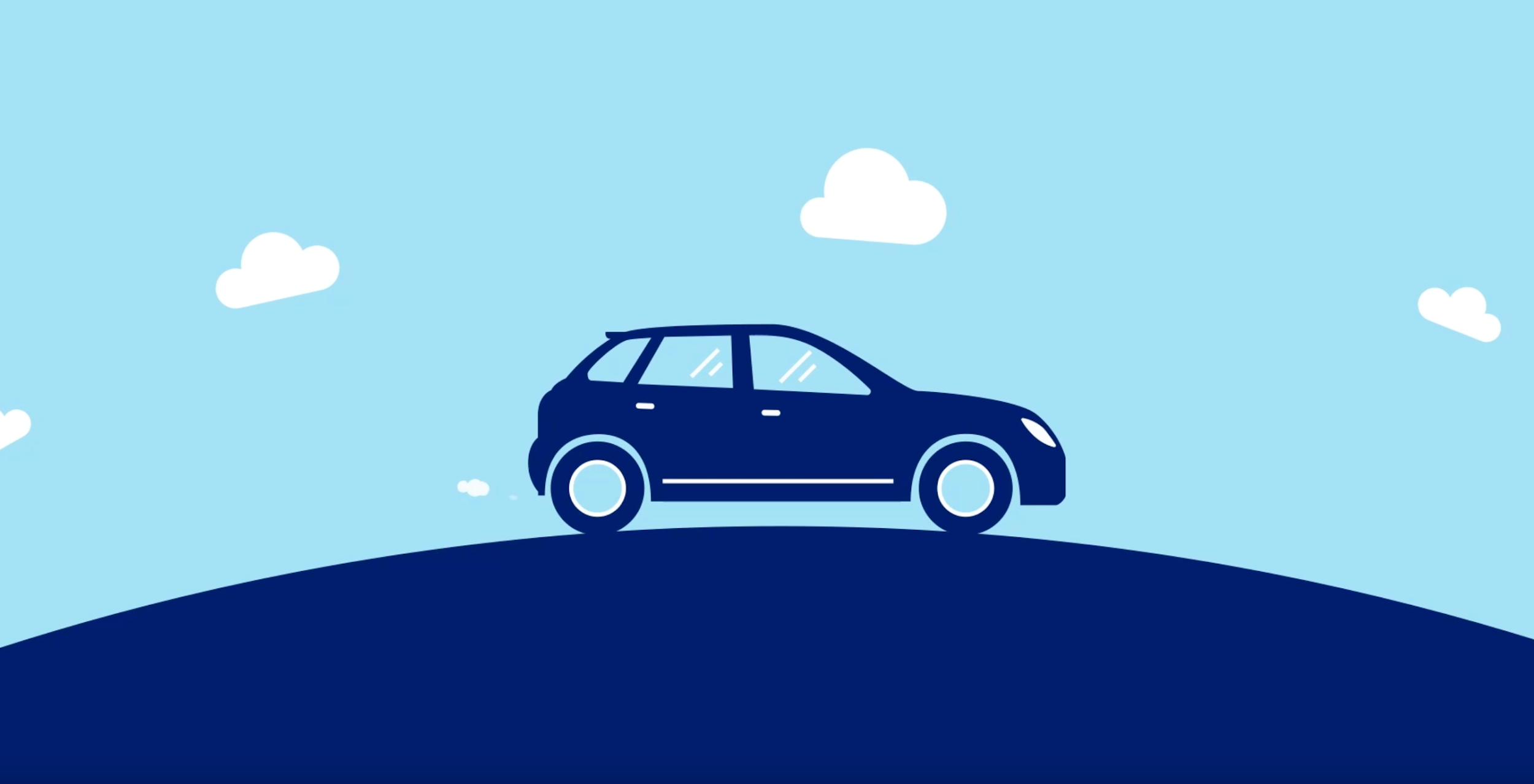 How it works video
The Recycling Process
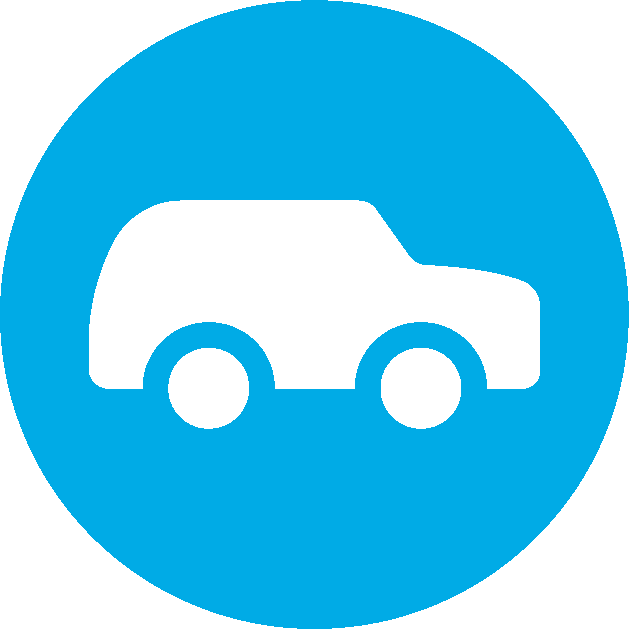 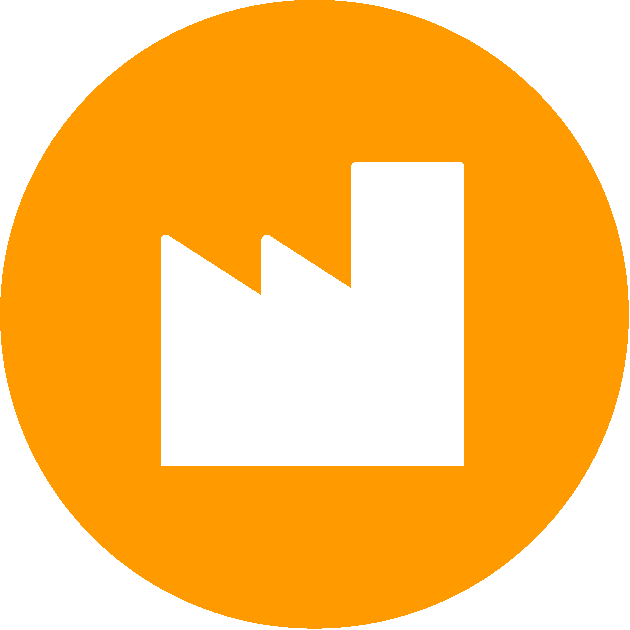 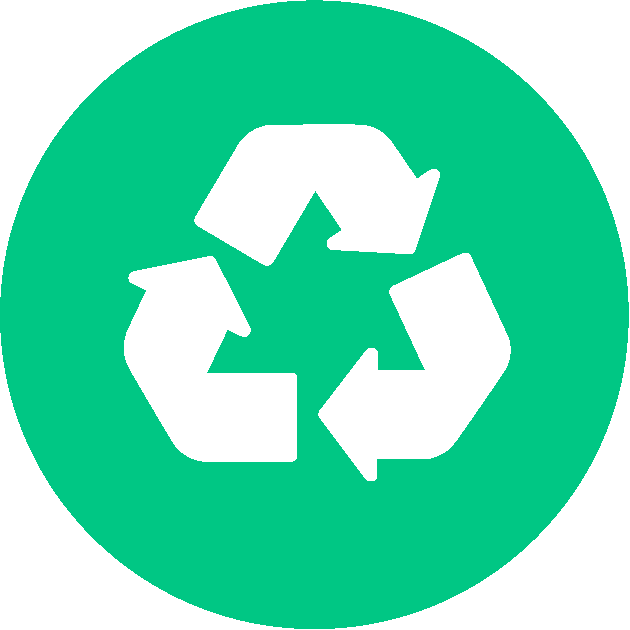 Collectors pick up materials from generators and public centers
Materials delivered to registered processors
Processors prepare materials for reuse or sale as raw materials
‹#›
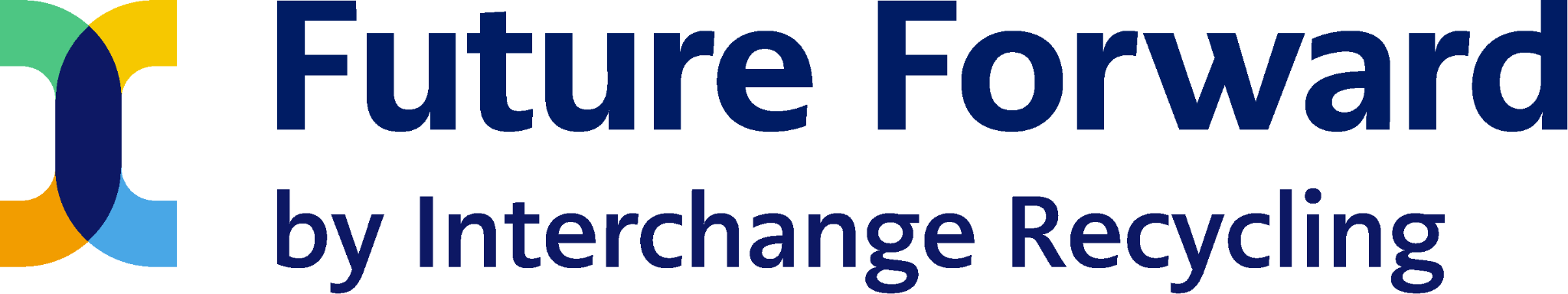 What Happens to Recycled Materials?
Used motor oil
Re-refined into new lubricating oil or used in manufacturing / energy products
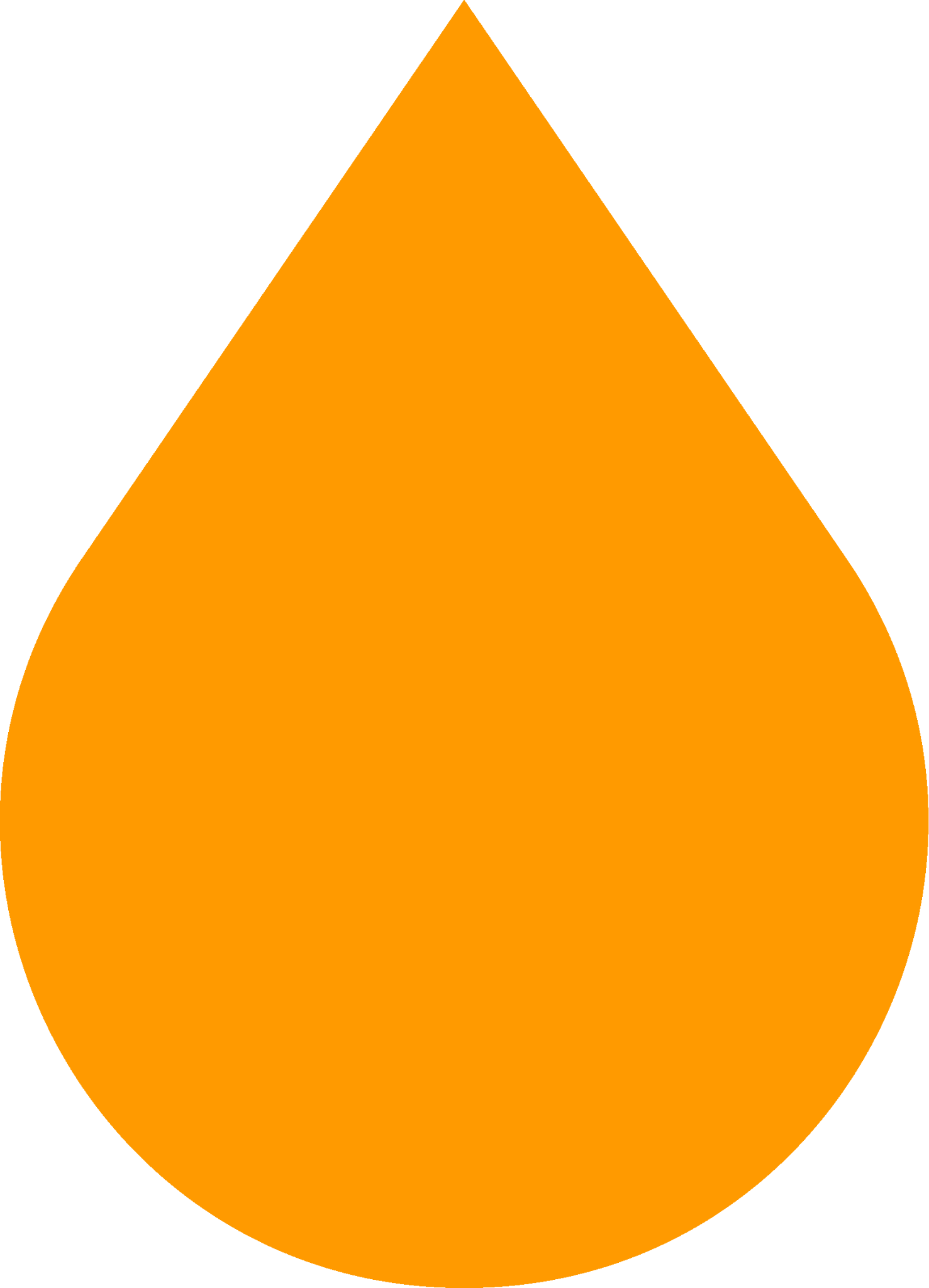 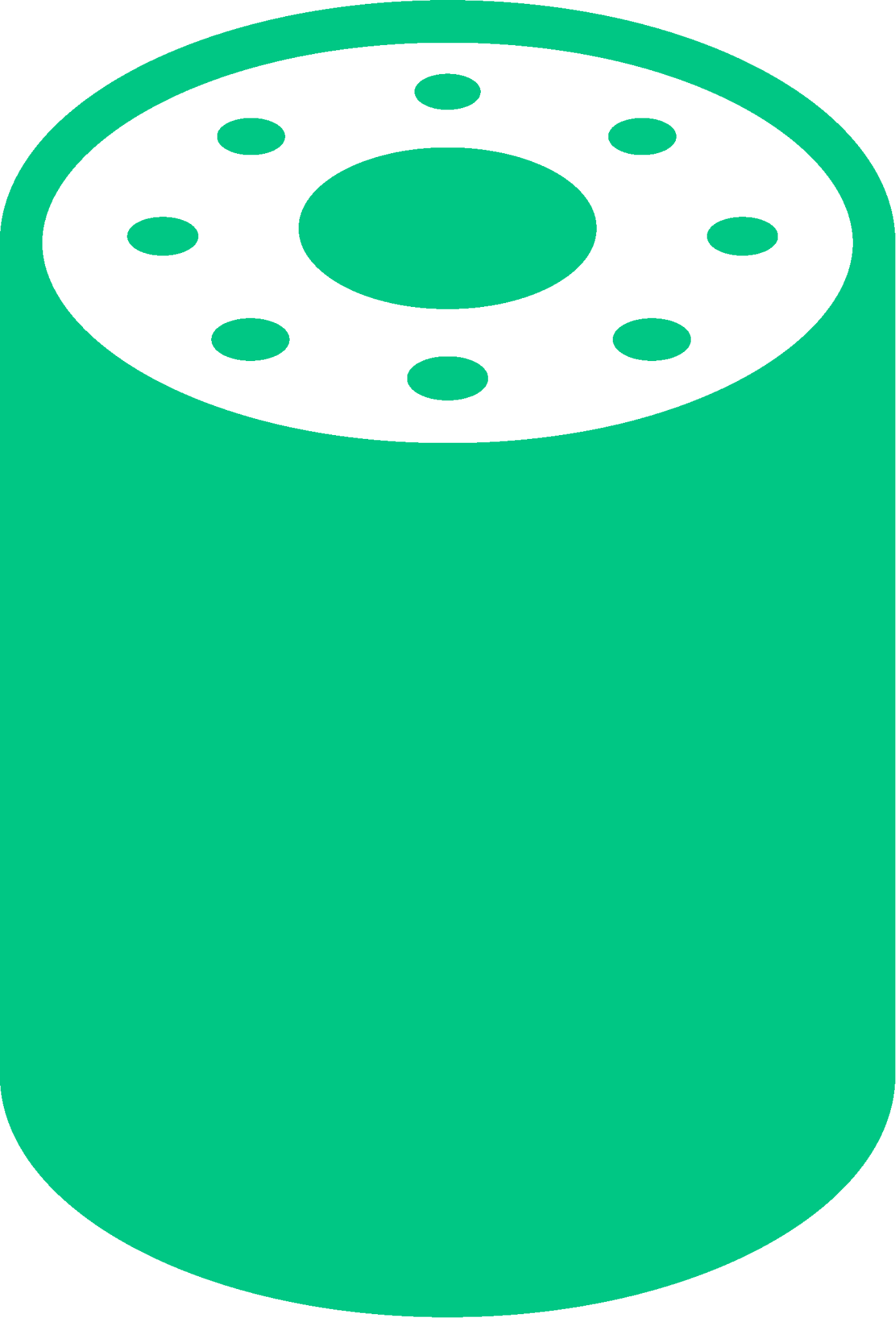 Oil filters
Metal recycled into products like rebar, nails, and wire
Containers
Recycled into new oil containers, drainage tiles, and parking curbs
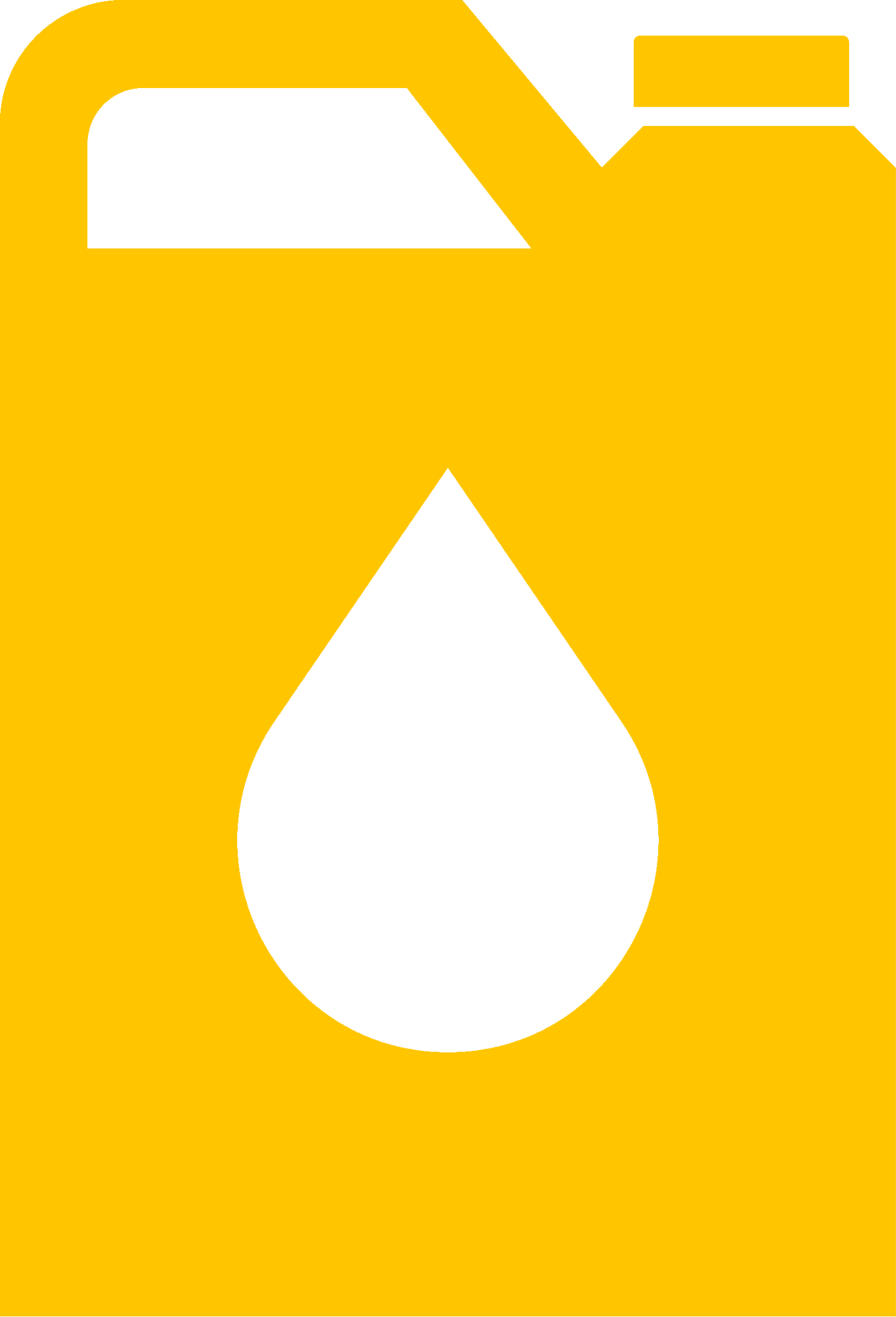 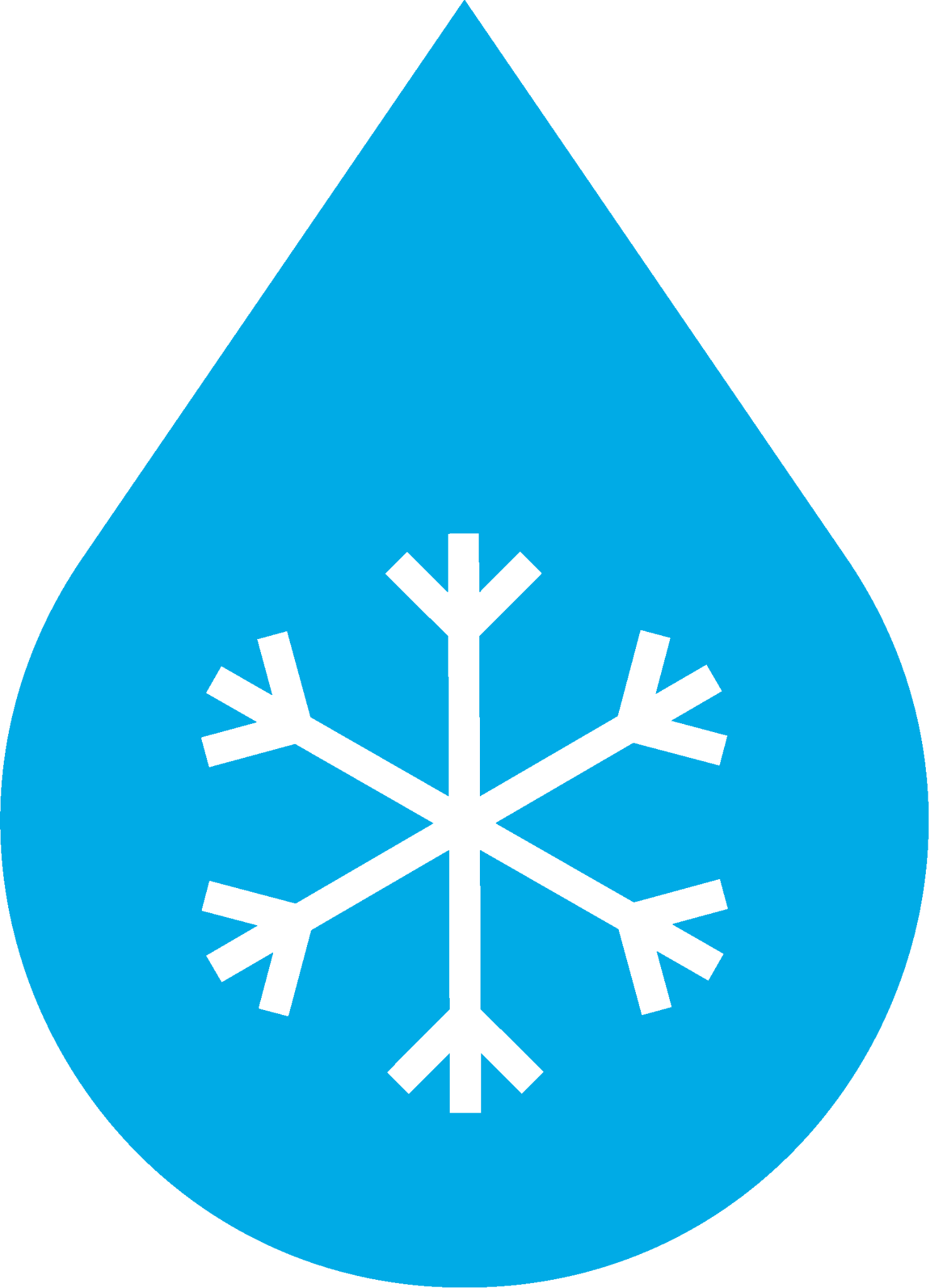 Antifreeze
Refined into new automotive antifreeze
‹#›
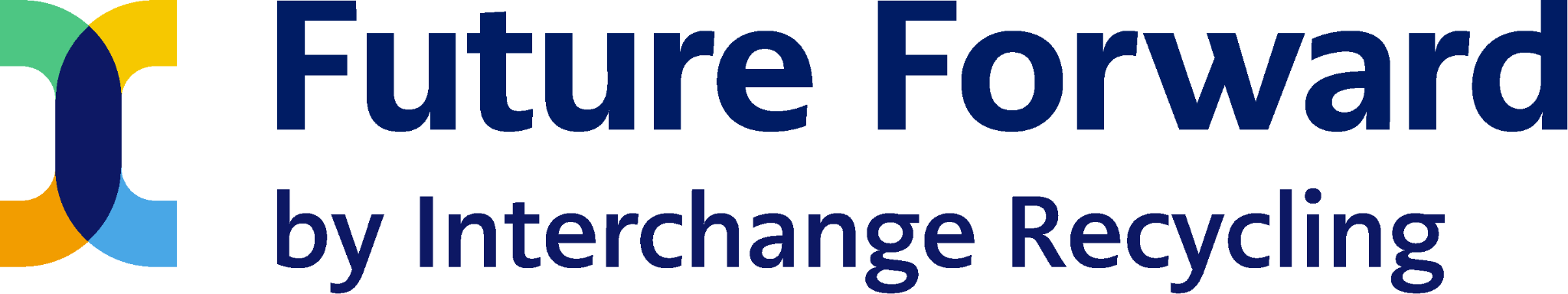 Environmental Benefits
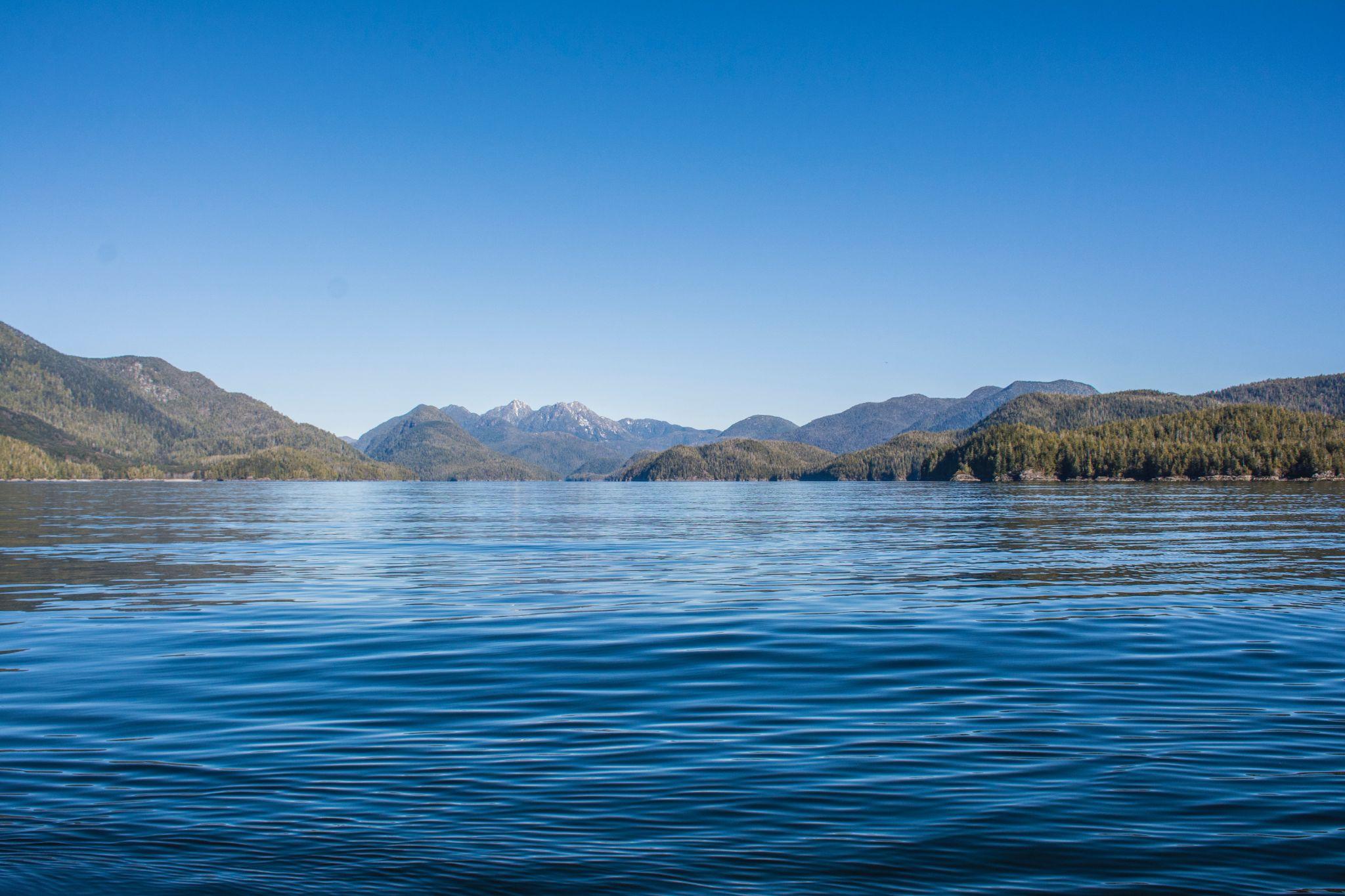 Prevents pollution of water and soil and supports conservation of animal and plant biodiversity both on land and in water
Conserves non-renewable resources
Reduces CO2 emissions and supports zero waste initiatives
‹#›
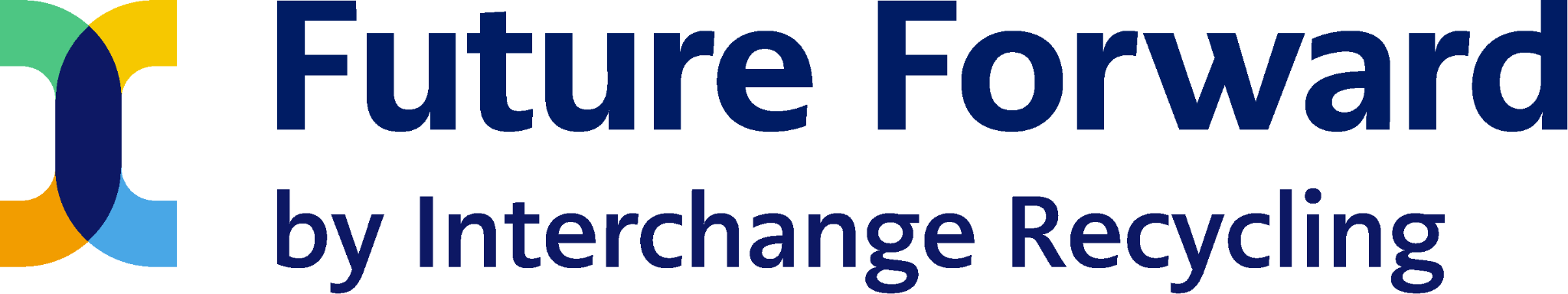 Economic Benefits
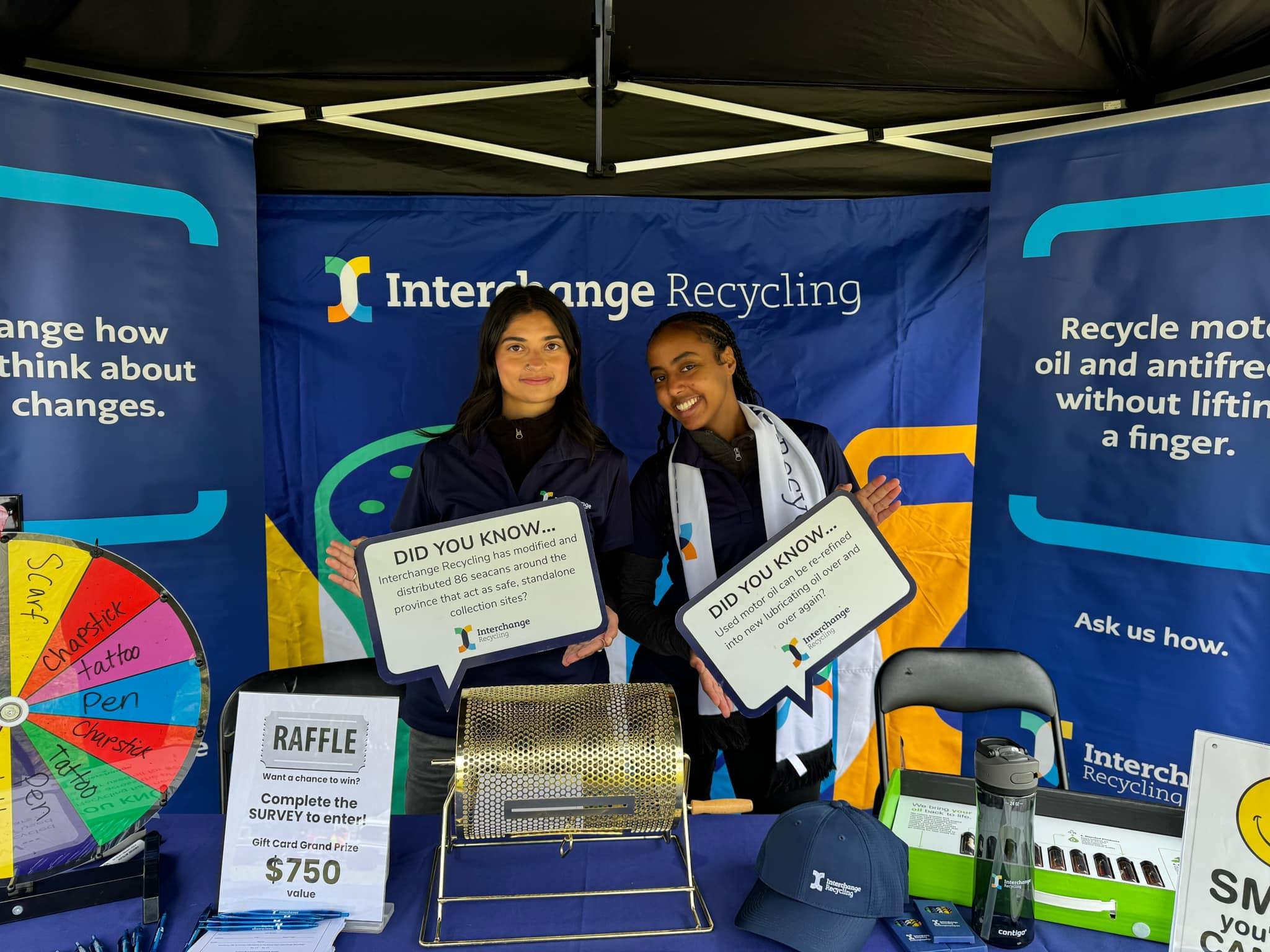 Supports local jobs in collection and processing
Contributes to a circular economy in BC
Cost-effective waste management for businesses and communities
‹#›
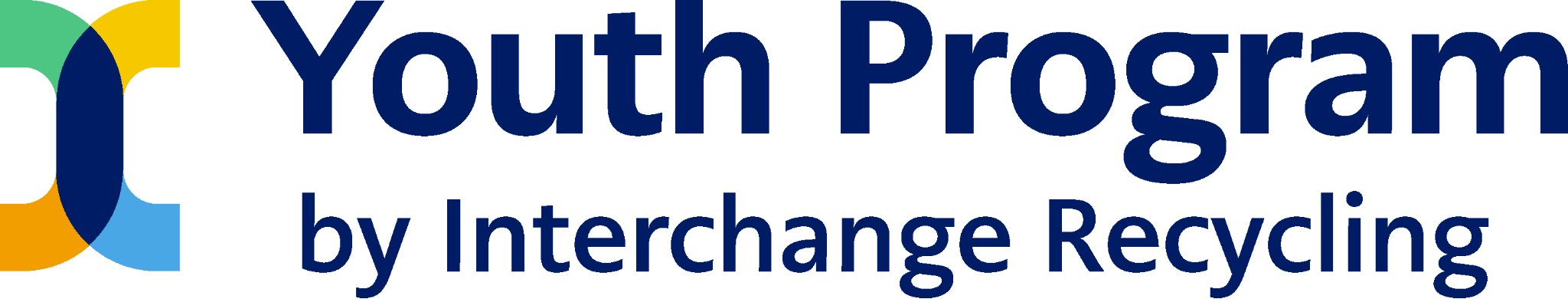 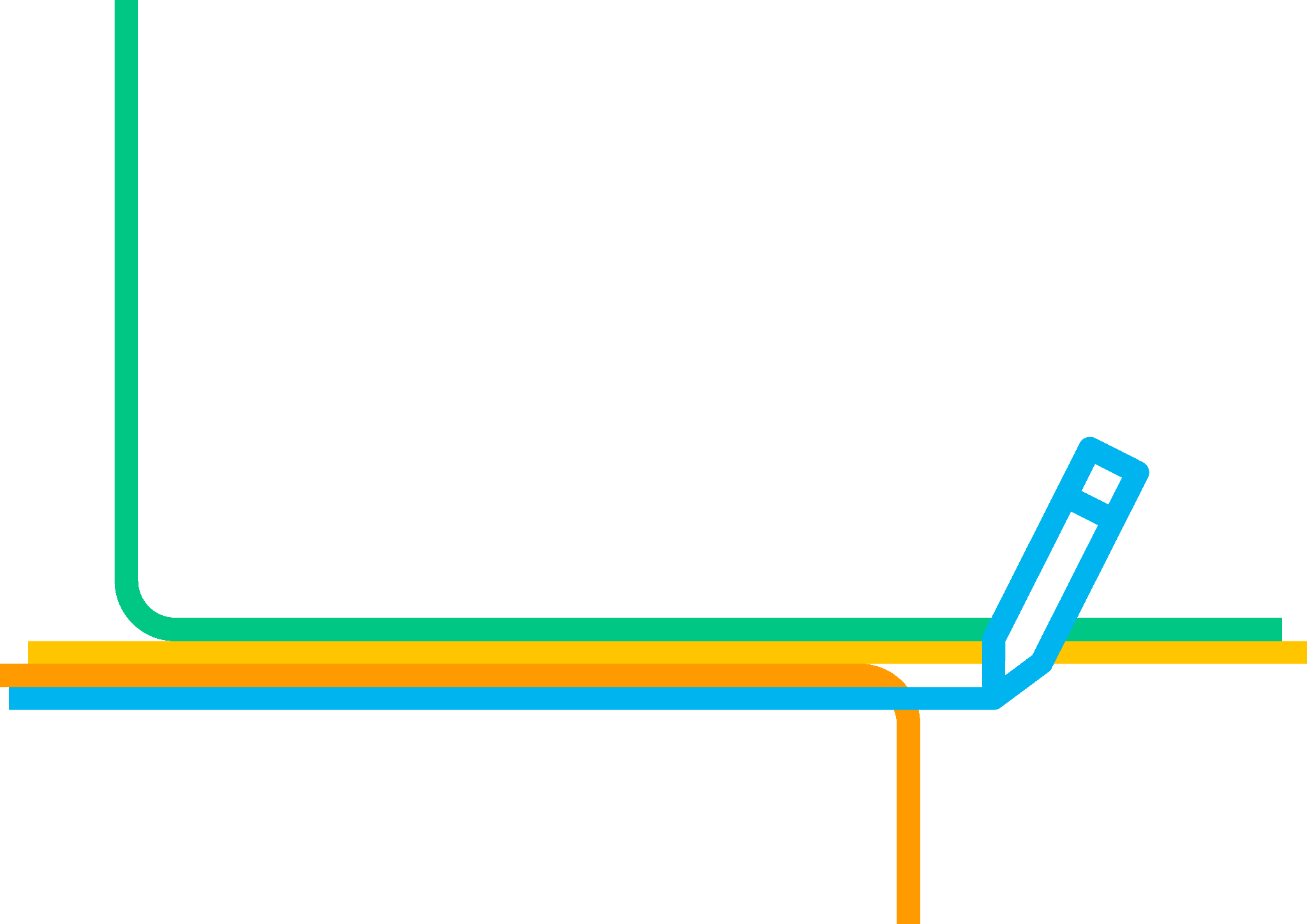 Recycling oil and antifreeze: A simple act with a big impact on BC's environment and economy
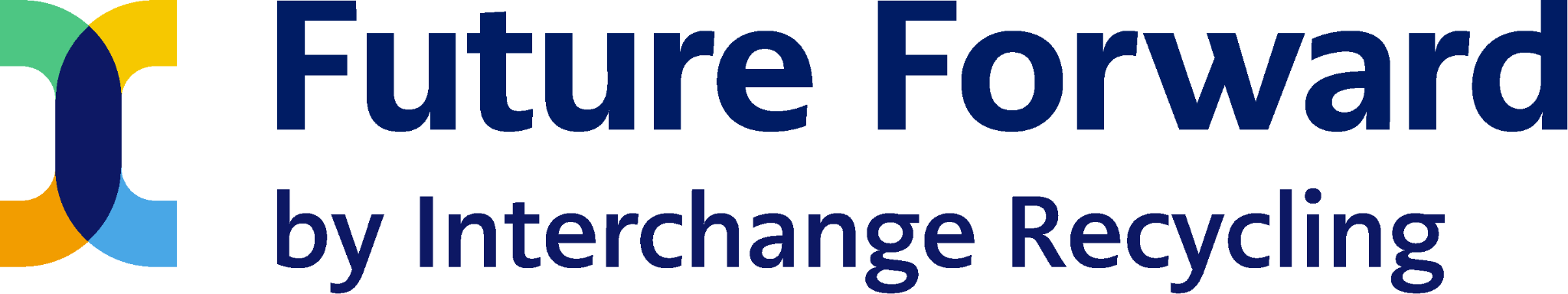 ‹#›
‹#›
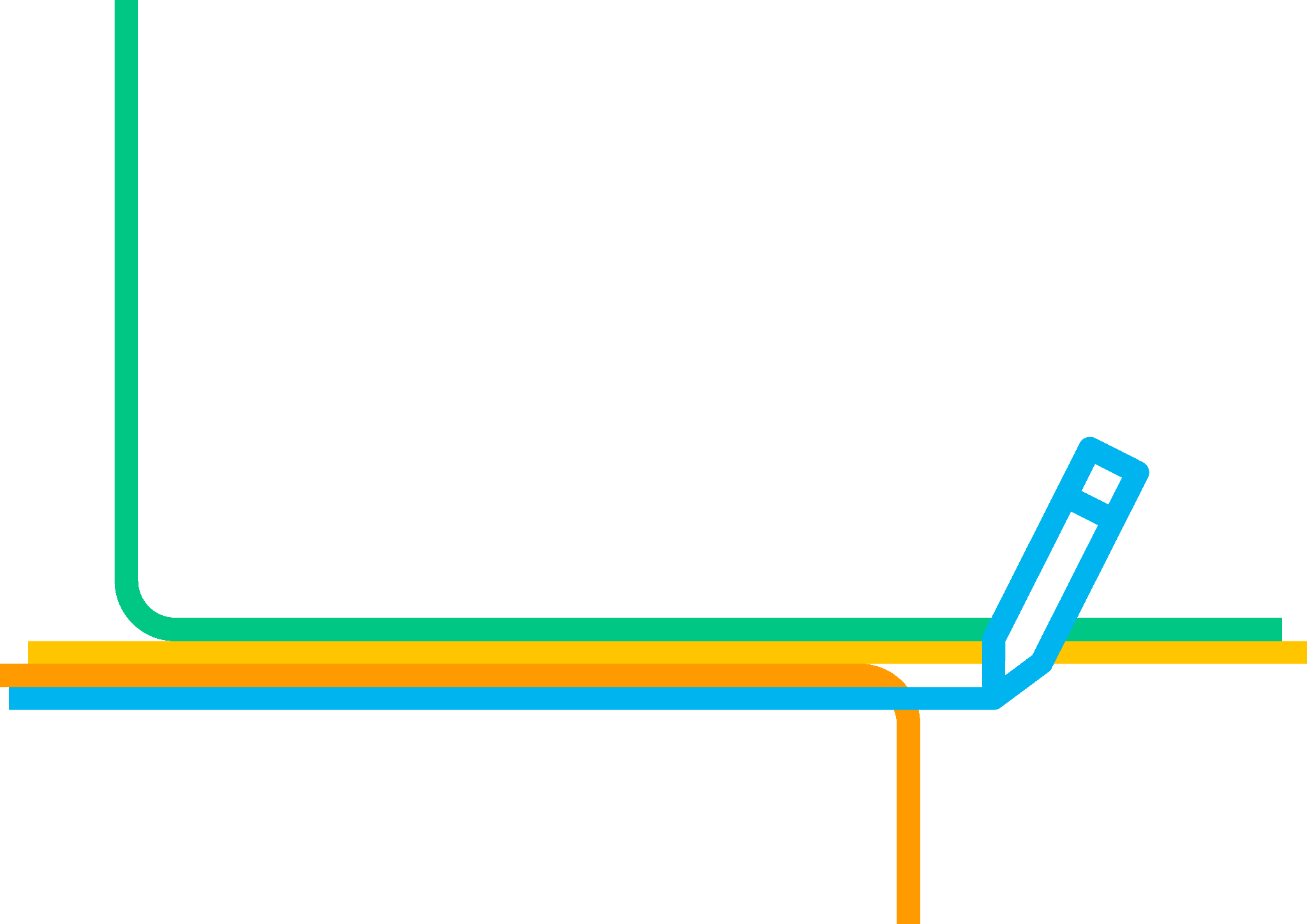 Thank You
interchangerecycling.com    dlawes@interchangerecycling.com
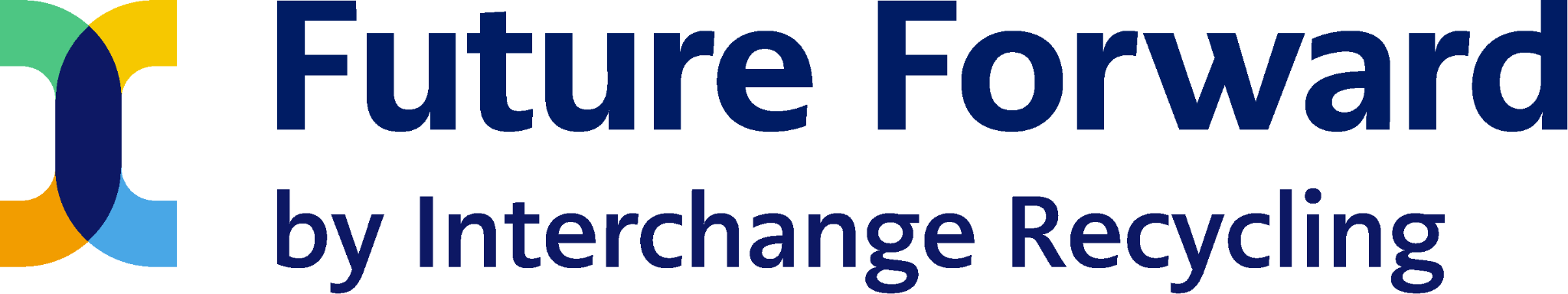